Distributed CubeSat Spectroscopy Network for Martian Surface and Atmospheric Analysis
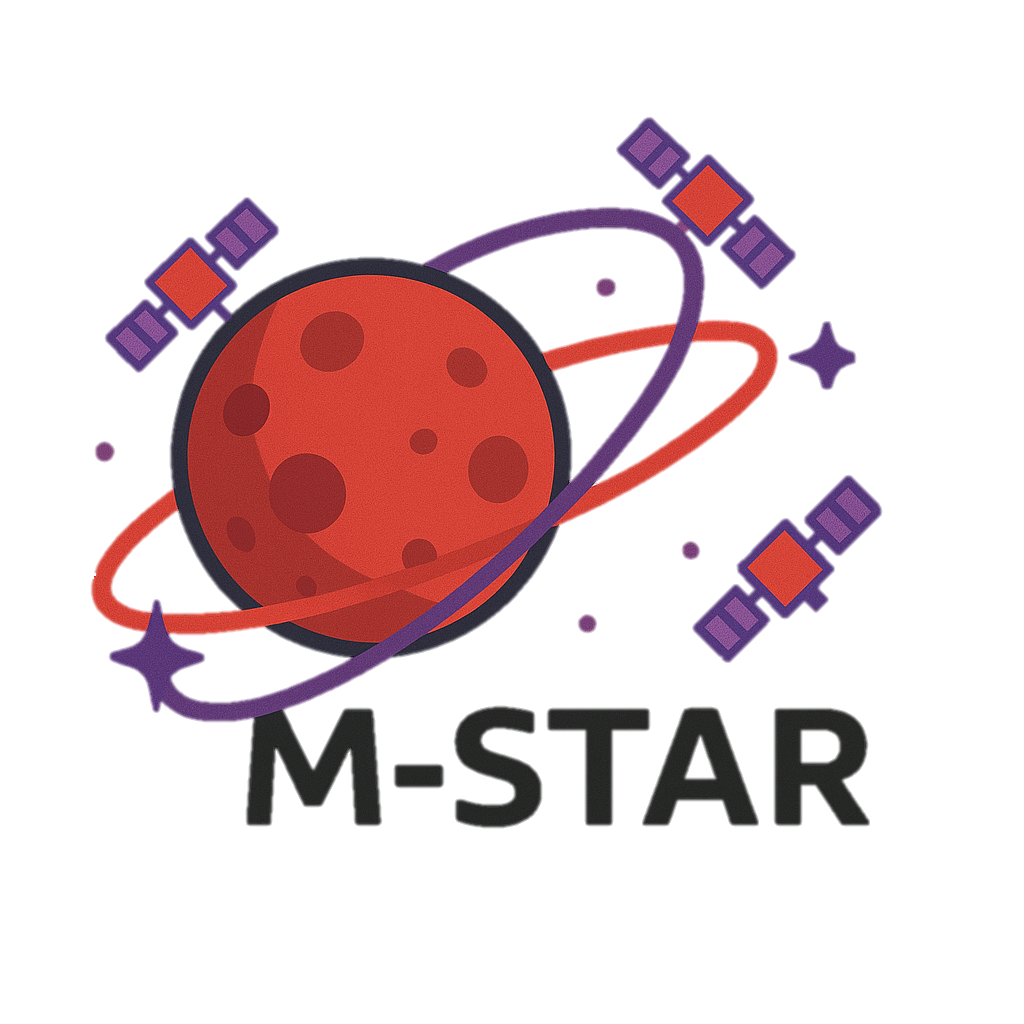 Ibrahim Arnous & Joseph Colangelo
Embry-Riddle Aeronautical University 
2025 Region II Student Conference, 3 April 2025 – 4 April 2025
Mission Overview
The M-STAR mission deploys a constellation of 20 CubeSats into a polar sun-synchronous orbit around Mars, each equipped with either an ultraviolet-visible (UV-Vis) spectrometer or an infrared (IR) spectrometer.
2
X: Deployment of 20 CubeSats into 175 km polar sun-synchronous orbit
Mission Phases
Phase I 
Deployment of 20 CubeSats into 175 km polar sun-synchronous orbit
Spectral mapping using UV-Vis (200–700 nm) and IR (0.7–10 μm) spectrometers
Global coverage achieved in 3 days with 25 km-wide swath scans
3
Mission Phases
Phase II 
Orbit adjusted for prolonged atmospheric observations (~5-year mission)
Monitoring dust storms, trace gases, temperature fluctuations
CubeSats serve as data relays and weather trackers for future missions
4
Mission Architecture
Platform: 20 CubeSats with modular UV-Vis or IR spectrometers
Orbit: 175 km polar sun-synchronous orbit 
Instruments:
UV-Vis (200–700 nm): Detects organics, volatiles
IR (0.7–10 μm): Identifies minerals, hydrated materials
Key Tech:
Chameleon SWIR camera for real-time dust/cloud tracking
Tunable filters, beam splitters, and onboard calibration
X-band / Ka-band comms via relay or direct-to-Earth
Power: Solar + battery system, 40 W per CubeSat
5
Mission Timeline
6
Technical Diagram
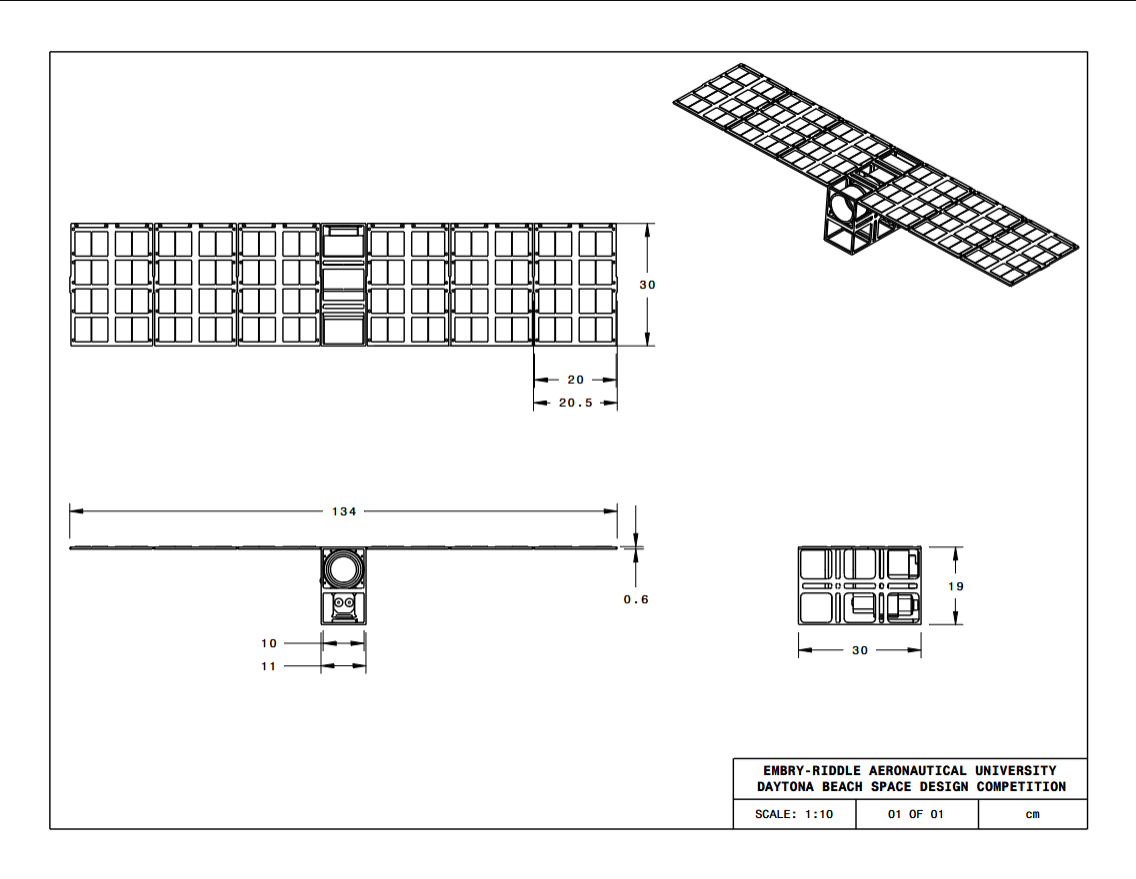 7
3D Model
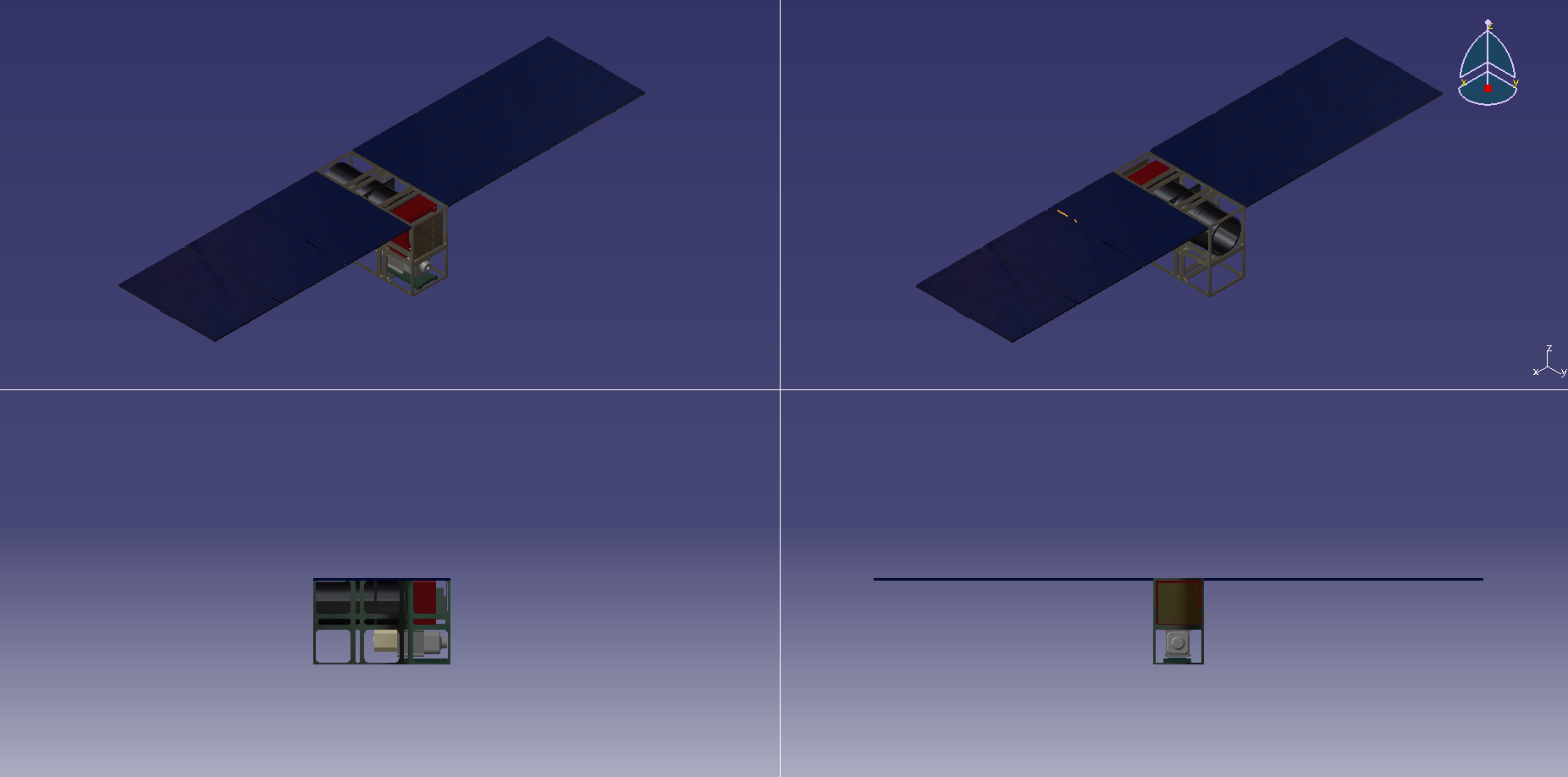 8
Scientific Motivation
Expand spectral coverage with dual-wavelength sensing
Improve spatial and temporal coverage
Long-term climate and atmospheric studies
Demonstrate scalable, low-cost science architecture
Enable safer, more informed Human exploration
9
Ultraviolet-Visible Spectrometer System
High sensitivity to organic compounds, detect potential biosignatures
Trace volatiles and surface-atmosphere interactions
Map Oxidized Minerals Indicative of Past Water
Monitor Atmospheric Composition and Climate Dynamics
Support Human Exploration and ISRU
10
Infrared Spectrometer System
Wavelength Range: 0.7–10 micrometers (μm), covering the near to mid-infrared spectrum.
Identify Minerals: Detects mineral compositions (e.g., silicates, carbonates, sulfates) via their characteristic absorption bands within the 0.7–10 μm range.
Detect Hydrated Materials: Identifies water-bearing compounds
Monitor Atmospheric Composition, Water Vapor, Carbon Dioxide, Methane
11
Dual spectrometer coverage
12
Dual Spectrometer Technology
ALICE (New Horizons): UV-Vis for volatiles
TES (Mars Global Surveyor): IR for minerals
CRISM (Mars Reconnaissance Orbiter): Dual-range mapping
IUVS (MAVEN): UV-Vis for atmosphere
PFS (Mars Express): IR for atmospheric analysis
13
Comparison with Previous Missions
14
Distributed Network Advantages
Enhanced spatial and temporal resolution
Redundancy and mission resilience
Simultaneous multi-point observations
Scalable architecture
Cost-effective approach (CubeSats)
15
Dual Spectrometer Advantages
Comprehensive spectral coverage
Complementary detection capabilities
Cross-validation between instruments
Enhanced science return
Support for multiple science objectives
16
Scientific Impact
17
Applications and Future Work
Support for Human Exploration
Resource mapping
Hazard assessment
Landing site selection
In-situ resource utilization (ISRU)
Weather forecasting
18
Applications and Future Work
Future Work
Technology demonstration for future missions
Adaptation for other planetary bodies
Integration with other Mars missions
Advanced data processing algorithms
Machine learning for data analysis
19
Website for more Information!!
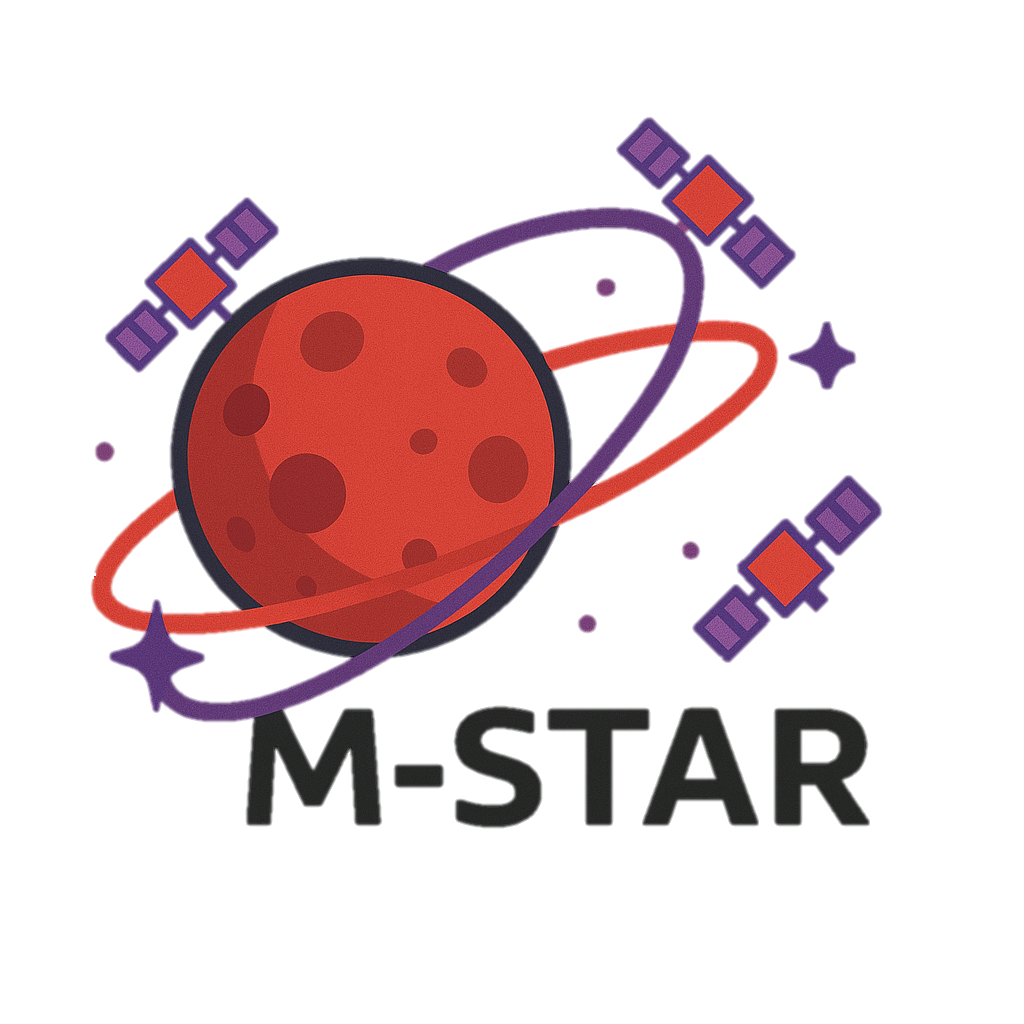 20
Questions?